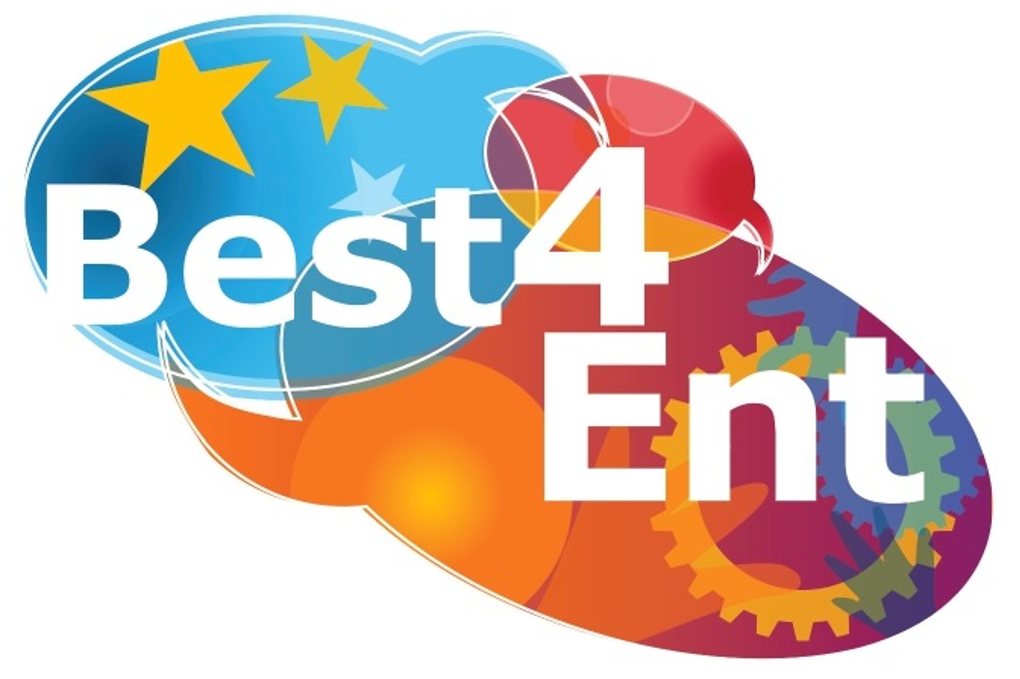 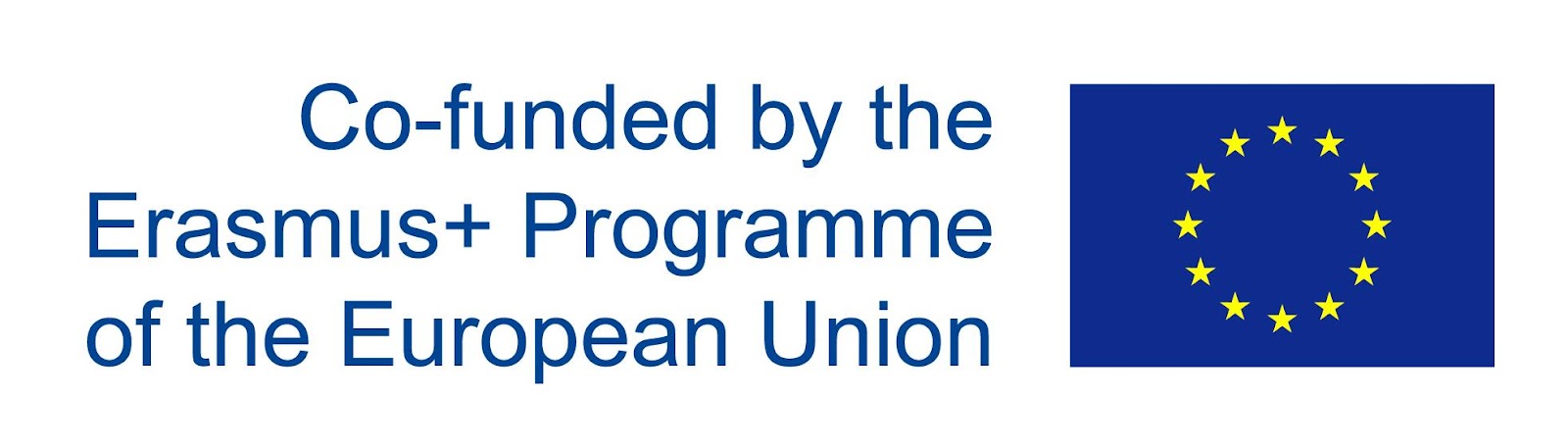 Best4ent C1 joint Staff Training Activity 
(Malmo, Lund, Sweden)
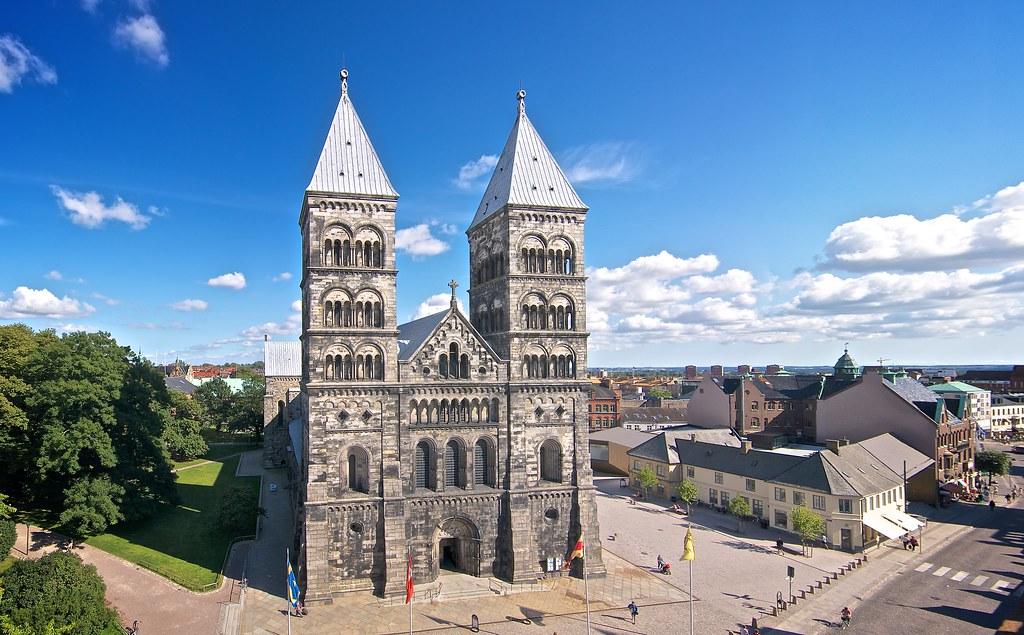 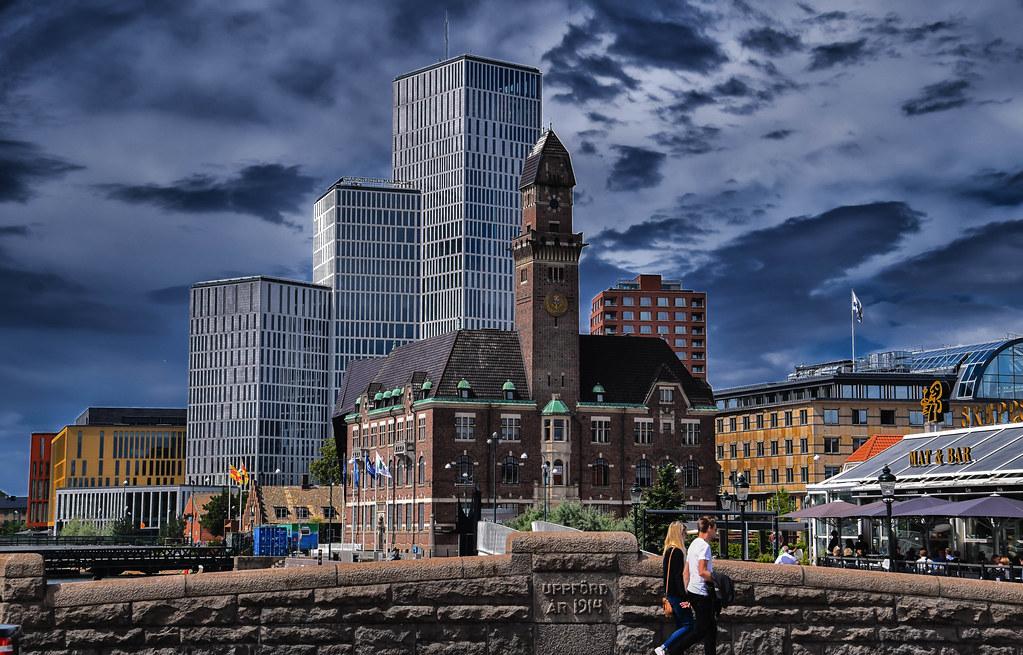 This Photo by Unknown Author is licensed under CC BY
This Photo by Unknown Author is licensed under CC BY-SA
Best4ent -Best practices over the Europe for Education to Entrepreneurship Erasmus+ KA2 Project n. 2020-1-IT01-KA202-008516 SHORT-TERM JOINT STAFF TRAINING EVENT, 17-19 October 2022 –LUND/Malmo (SWEDEN) HOSTING ORGANIZATION: Mobilizing Expertise Venue Place: Axel Dannielssons väg meeting room. Malmo 21574
PROGRAMME OF THE STAFF TRAINING
Presentation of Best Practice
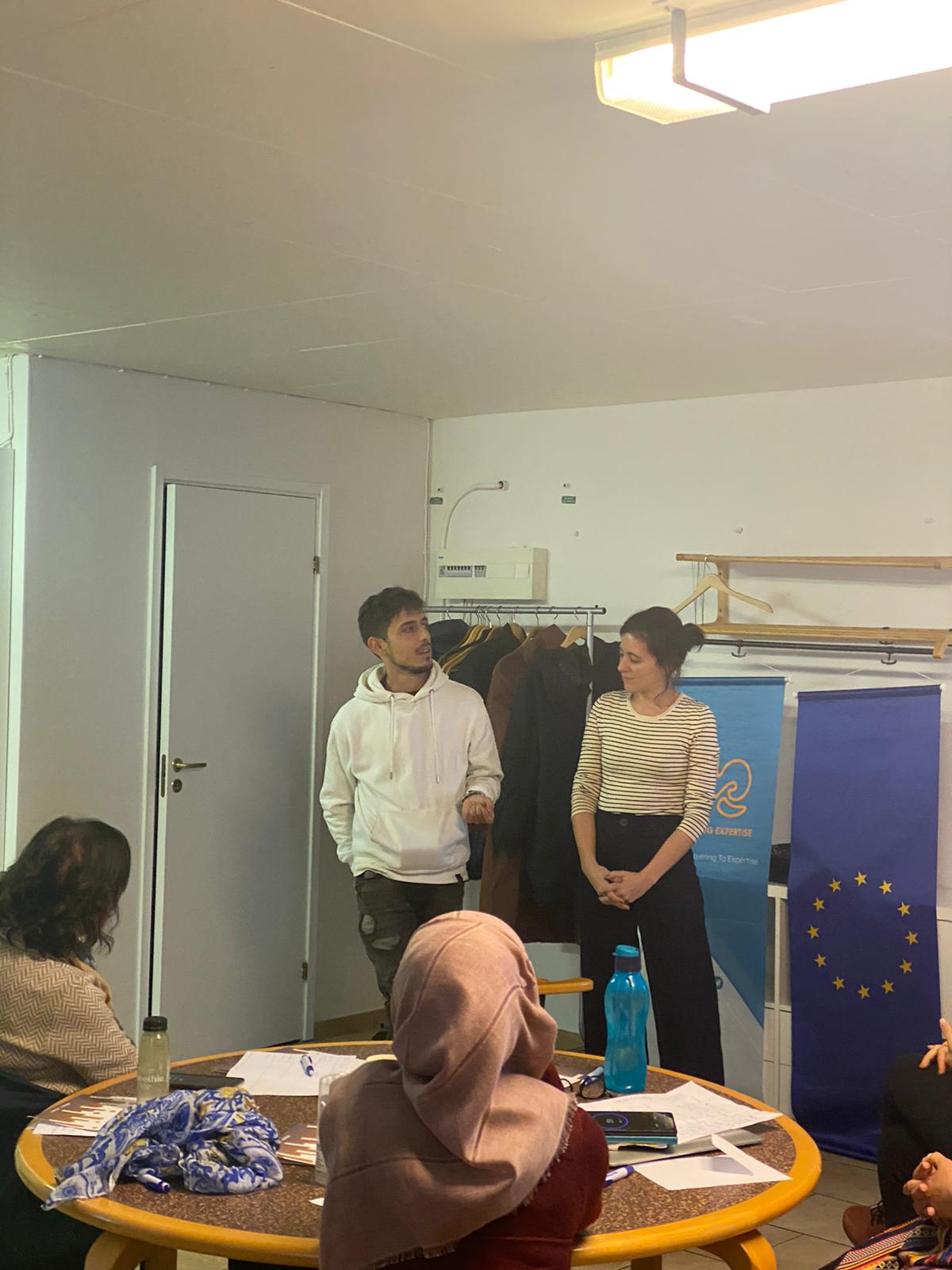 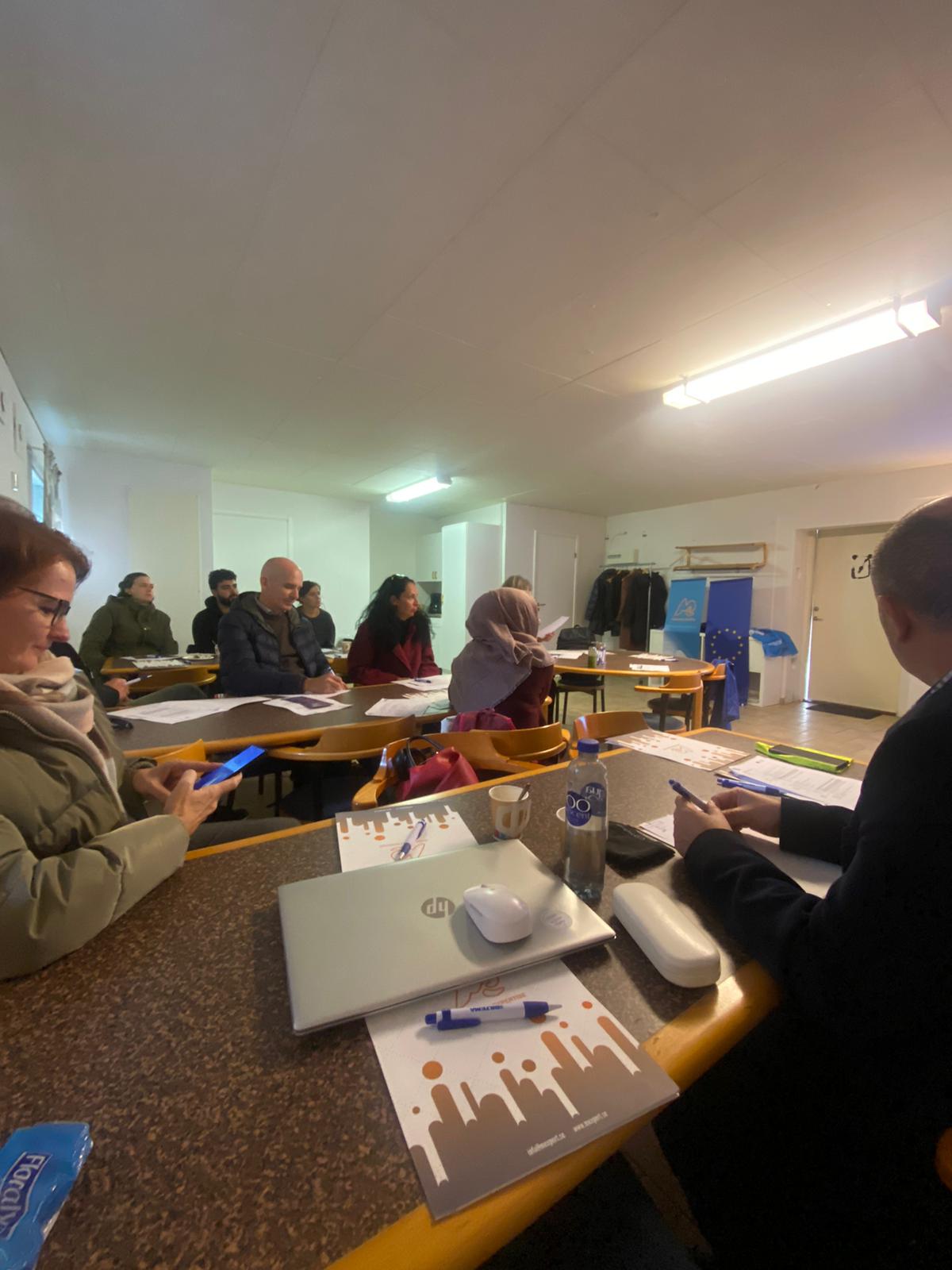 Visit of Redi Digital School
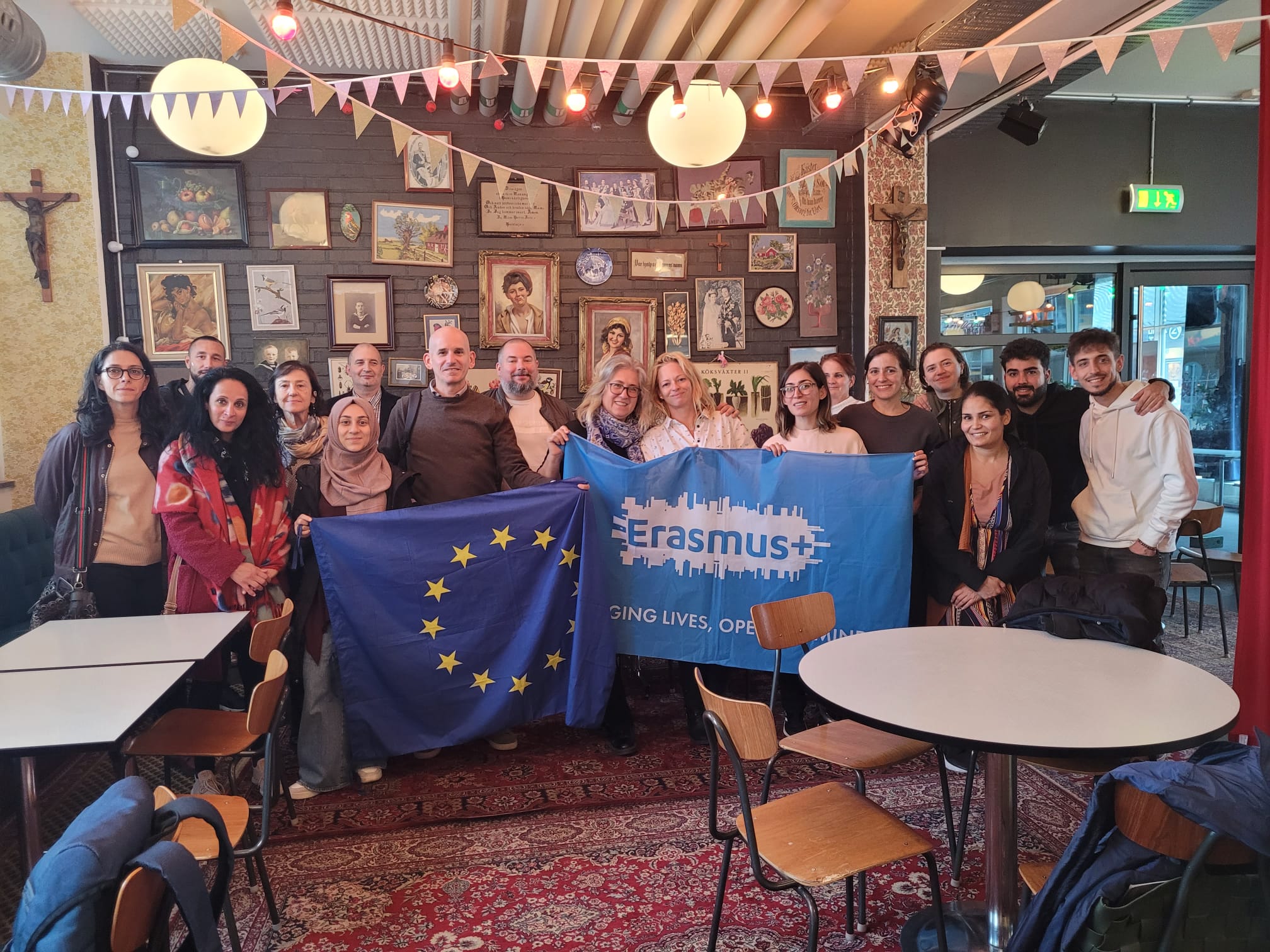 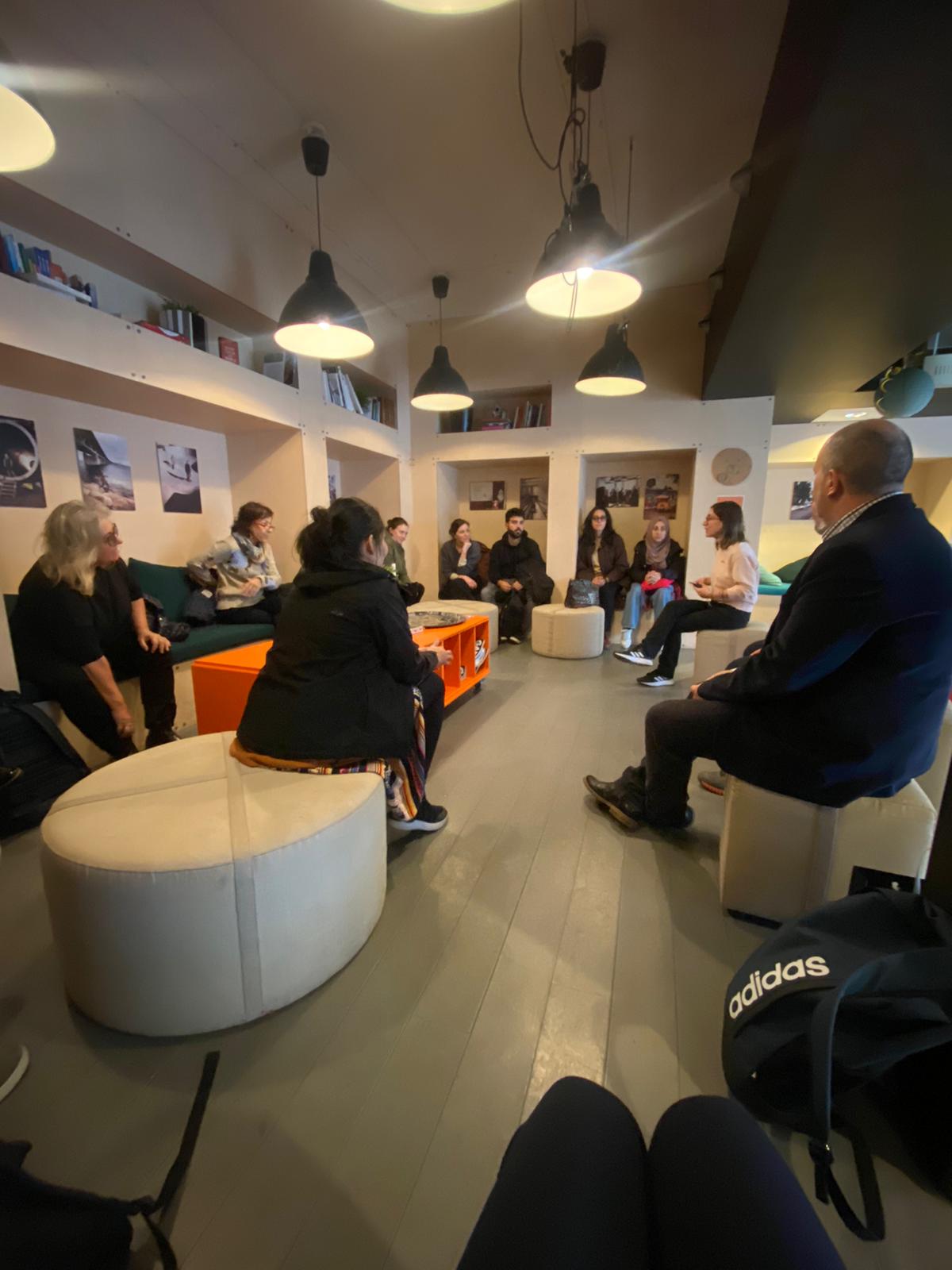 Redi Digital School
ReDI School is a non-profit tech school for women with migrant- and refugee background, offering a free program, including IT and tech courses on several levels. Our focus is to create digital empowerment by supporting women in getting access to digital skills and a social & professional network in Sweden. We also work for more diversity and inclusion in the Swedish labor market, especially in the tech sector We believe that newcomers are a great opportunity for society and we are here to give them a helping hand to make use of their potential.
Feedback For Redi School
They were happy to host us and share their business 
It was a great experience learning about the organizations and schools
It was great promotion
It served to strengthen ties between them and the host organization.
This then lead to more opportunities between them and the host organization Mobilizing Expertise.
Ideon Breakfast
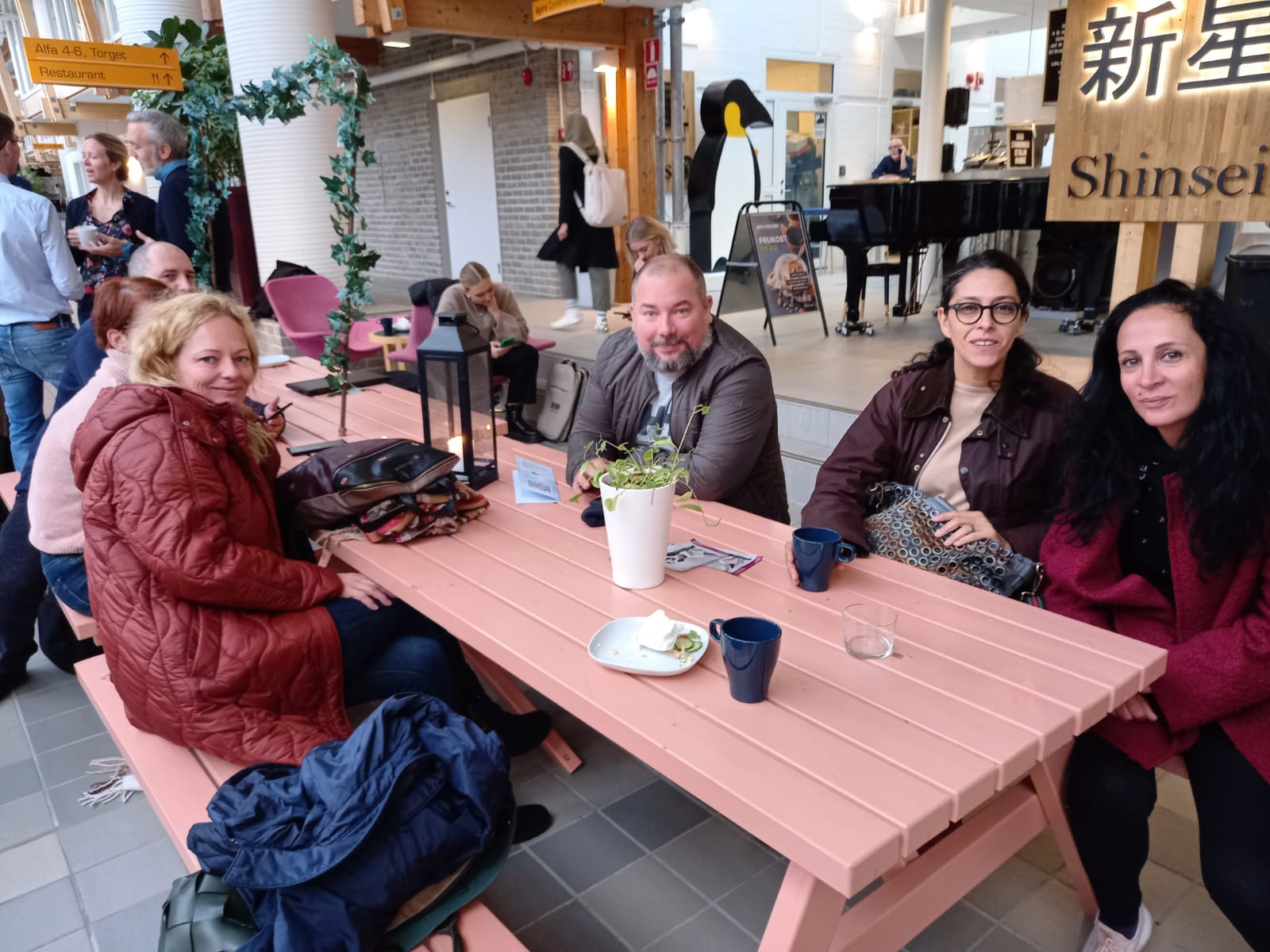 Ideon Breakfast
Ideon Breakfast at Ideon Science Park (Agora building, Scheelevägen 15) is a great way to meet new connections and to grow your network. No cost, no registration needed. It is also a great way to introduce your business.
Presentations of Best Practices
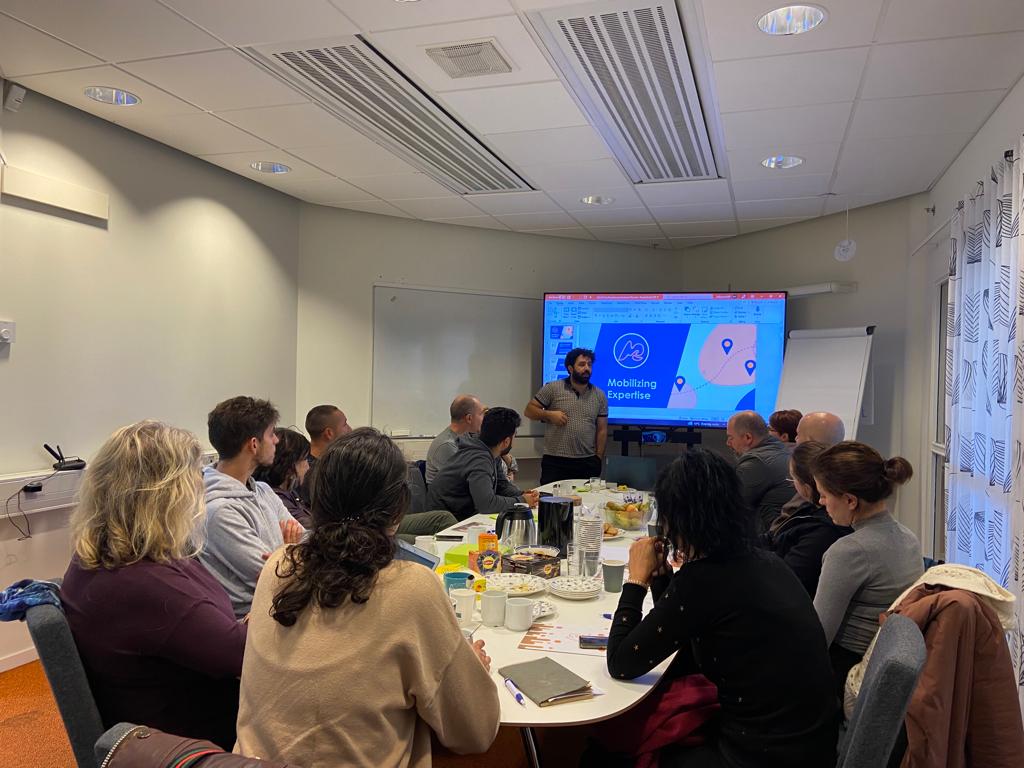 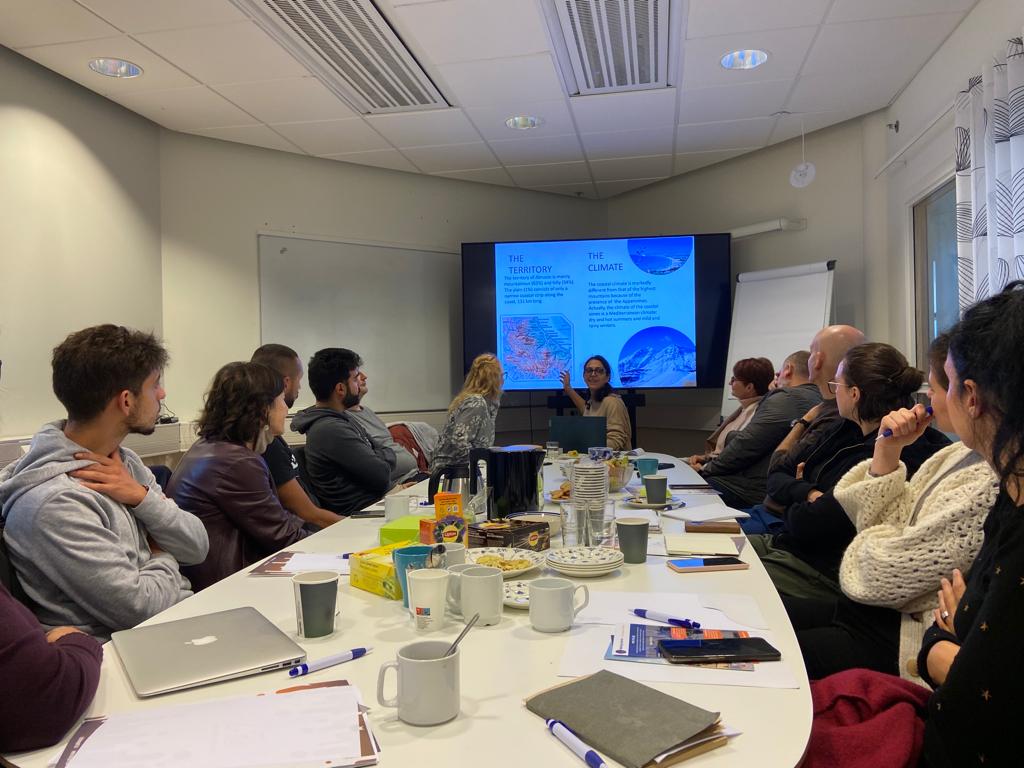 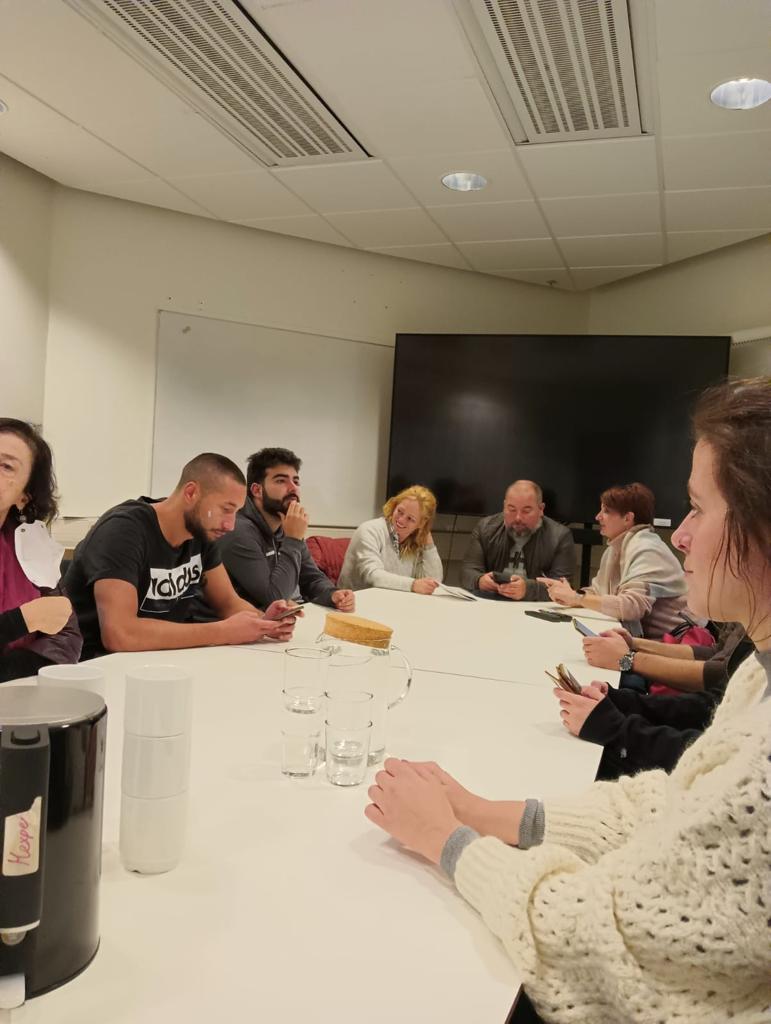 Visit to Lund Ideon Innovation
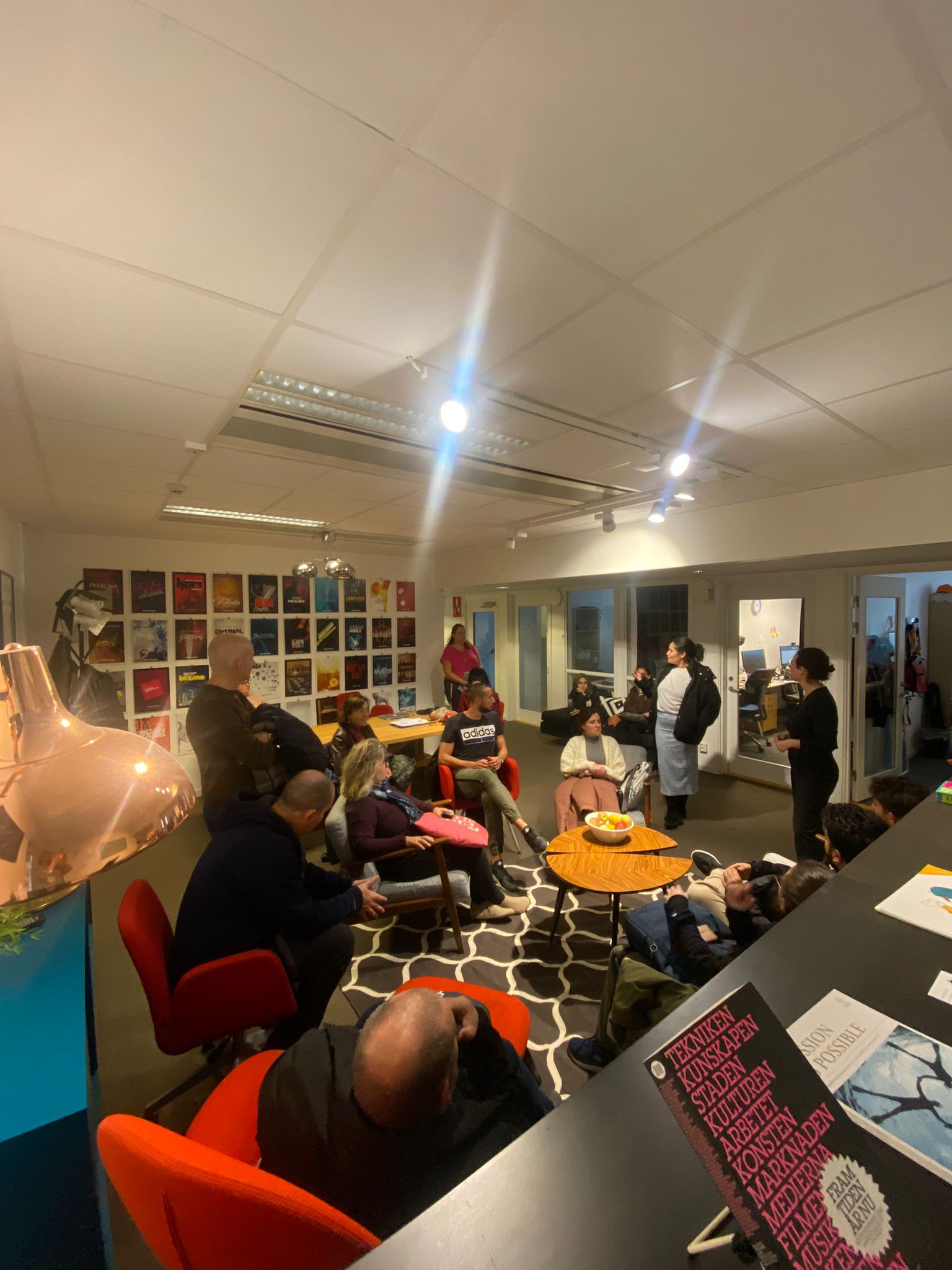 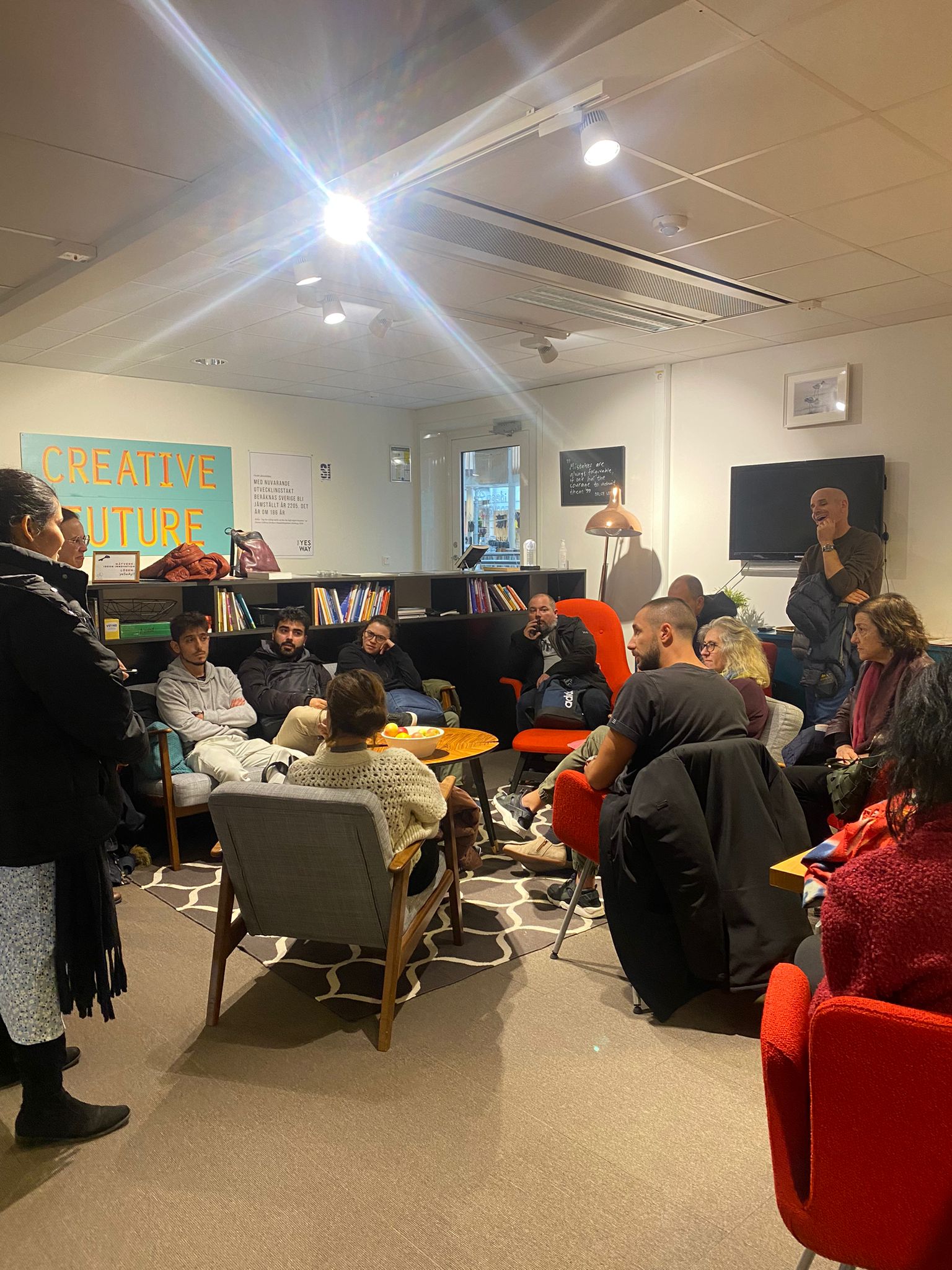 Ideon Innovation
Ideon Innovation is an incubator that develops entrepreneurs, ideas and companies through well-chosen, value-creating activities and supportive resources. With experienced business coaching and broad collaboration. 
Ideon Innovation is a greenhouse for new ideas and a coworking space that help startups to grow to their dreams. They are located in the middle of the Ideon Science Park in Lund – a nurturing environment for innovation and collaboration.
It is a place for people and a place for passion. They firmly believe that together with us you can achieve great things!
Visit to South Plains Brewing Factory
South Plains Brewing Factory
South Plains Brewing Company is a microbrewery located in Malmö, Sweden and aims to release high quality, hand-crafted artisan ales made only with the purest ingredients.To bring inspiration and innovation to craft beer in Sweden. These are the Fundamental Values we as an Organization Have.
Commitment to Sustainability
Community Oriented
Innovation & Exellency
South plains Brewery was founded by an entrepreneur by the name of  Jeffrey Scott Brown.
Visit to Level Malmö
Level Malmö
LEVEL exists to bring your dreams to fruition and to put Malmö on the map as an international hub for positive global impact. Through strategic alliances, collaborative efforts, and custom business services, LEVEL is slated to be Malmö’s most powerful engine for international relations.
Feedback from Level Malmö
They were happy to host us and share their business.
 We shared our Entrepreneurial practices
It was a great experience learning about the organizations and schools
It was great promotion
It served to strengthen ties between them and the host organization.